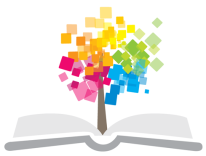 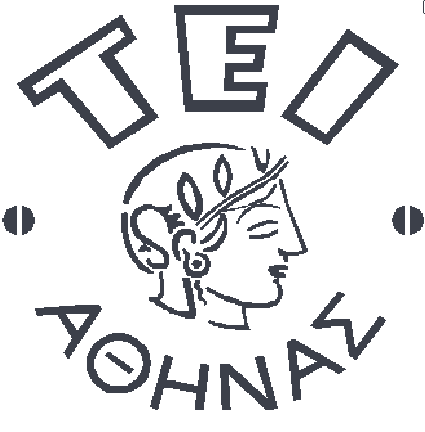 Ανοικτά Ακαδημαϊκά Μαθήματα στο ΤΕΙ Αθήνας
Επιχειρηματικότητα και Συστήματα Επικοινωνίας Τουριστικών Επιχειρήσεων
Ενότητα 2: Η έννοια της επικοινωνίας 
(β’ μέρος) 

Δρ. Βασιλική Κατσώνη, 
Επίκουρη Καθηγήτρια ΤΕΙ Αθήνας
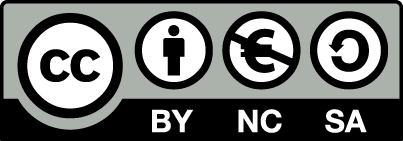 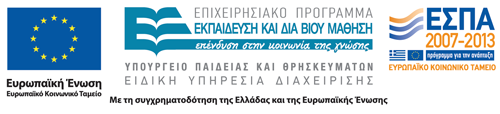 Λάθη αντίληψης: προβλήματα και λύσεις(1 από 2)
Πολλές φορές η επικοινωνία σαν διαδικασία δεν είναι εφικτή ή διαστρεβλώνεται αφού υπάρχουν λάθη ή εμπόδια όσον αφορά τη σωστή αντίληψη.
Τα λάθη συνήθως πηγάζουν από :
Στο ότι δεν έχουν συλλεχθεί πολλές πληροφορίες, 
Χρησιμοποιούνται άσχετες πληροφορίες, 
Ο κάθε άνθρωπος βλέπει και αντιλαμβάνεται τις πληροφορίες με τον δικό του τρόπο,
Οι πρώτες πληροφορίες συχνά επηρεάζουν την αντίληψη των επόμενων,
Ο τρόπος αντίληψης των άλλων ανθρώπων, μπορεί να επηρεαστεί από τα χαρακτηριστικά κάποιου.
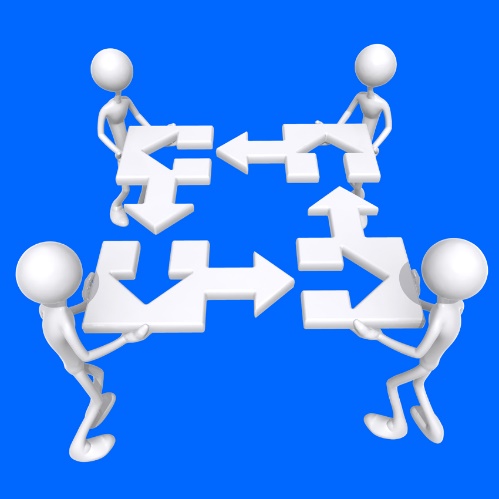 “LuMaxArt GREYGUY014”, από Scott Maxwell  διαθέσιμο με άδεια CC BY-SA 2.0
1
Λάθη αντίληψης: προβλήματα και λύσεις(2 από 2)
Ως λύσεις προτείνονται:
Η κριτική προς τους άλλους δεν θα πρέπει να γίνεται βιαστικά, 
Θα πρέπει να συλλέγονται περισσότερες πληροφορίες για κάθε άτομο ξεχωριστά, 
Θα πρέπει να υπάρχει κατανόηση στις προσωπικές κλίσεις του κάθε ατόμου.
Στις επιχειρήσεις παρουσιάζονται τα εμπόδια της θέσης και της δύναμης, καθώς και οι πολιτιστικοί περιορισμοί. Παρόλα αυτά για να μην δημιουργούνται προβλήματα αντίληψης υπάρχουν διάφορα είδη επιχειρησιακής επικοινωνίας για να αποφεύγονται τα λάθη.
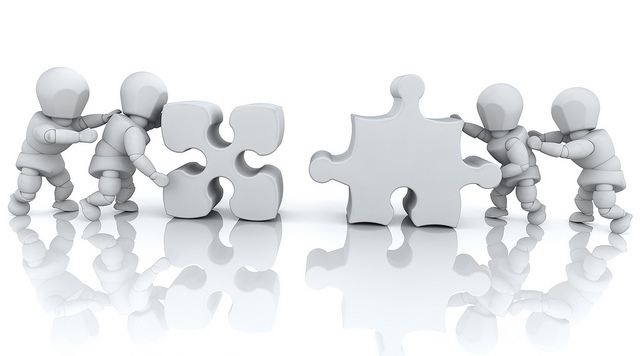 “Solving jigsaw puzzle”, από Yoel Ben-Avraham διαθέσιμο με άδεια CC BY-ND 2.0
2
Είδη επιχειρησιακής επικοινωνίας(1 από 4)
Τυπική και άτυπη επικοινωνία
Τυπικά κανάλια πληροφοριών: meetings, συνεδριάσεις, εγγραφές προσωπικές εντολές. Ηλεκτρονική επικοινωνία, τηλεδιασκέψεις κτλ.
Άτυπα κανάλια πληροφοριών: κυρίως προφορική επικοινωνία, που έχει μεγαλύτερη ταχύτητα σε σχέση με την τυπική διαπερνά όλα τα επίπεδα οργάνωσης και ασφάλειας και αποτελεί το υπόβαθρο για την διασπορά φημών.
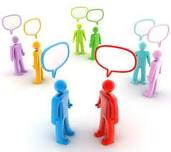 koyventologia.blogspot.gr
3
Είδη επιχειρησιακής επικοινωνίας(2 από 4)
Τα πλεονεκτήματα των διοικητικών διαδικασιών είναι:
Ελαττώνεται η ανάγκη για μελλοντικές αποφάσεις,
Κέρδος χρόνου και ομαλή αντιμετώπιση των διαφόρων προβλημάτων,
Οι διαδικασίες βοηθούν στην ανεξαρτητοποίηση στην πρωτοβουλία δράσεων και την ανάληψη ευθυνών από τους υφιστάμενους, παρέχοντας τους ελευθερία,
Αποτελεσματικότερος έλεγχος, με όσον το δυνατόν λιγότερα λάθη.
4
Είδη επιχειρησιακής επικοινωνίας(3 από 4)
Εσωτερική και εξωτερική επικοινωνία:
Υπάρχει επικοινωνία στην επιχείρηση(εσωτερική ) η οποία περιλαμβάνει την ανταλλαγή μηνυμάτων μεταξύ των μελών ενός οργανισμού. Αντίθετα η εξωτερική επικοινωνία μεταξύ της επιχείρησης και του έξω κόσμου, περιλαμβάνει την ανταλλαγή μηνυμάτων μεταξύ του οργανισμού και του εξωτερικού περιβάλλοντος.
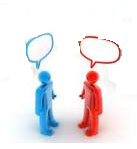 koyventologia.blogspot.gr
5
Είδη επιχειρησιακής επικοινωνίας(4 από 4)
Οριζόντια και κάθετη επικοινωνία: 
Οριζόντια επικοινωνία ορίζεται η επικοινωνία μεταξύ τμημάτων (τμήμα με τμήμα), προϊστάμενο με προϊστάμενο, για τον συντονισμό των εργασιών μέσω της ανταλλαγής πληροφοριών και γνώσεων
Κάθετη επικοινωνία : 
Κάθετη προφορική επικοινωνία προς τα κάτω,
Κάθετη προφορική επικοινωνία προς τα πάνω,
Κάθετη γραπτή επικοινωνία προς τα κάτω,
Κάθετη γραπτή επικοινωνία προς τα πάνω.
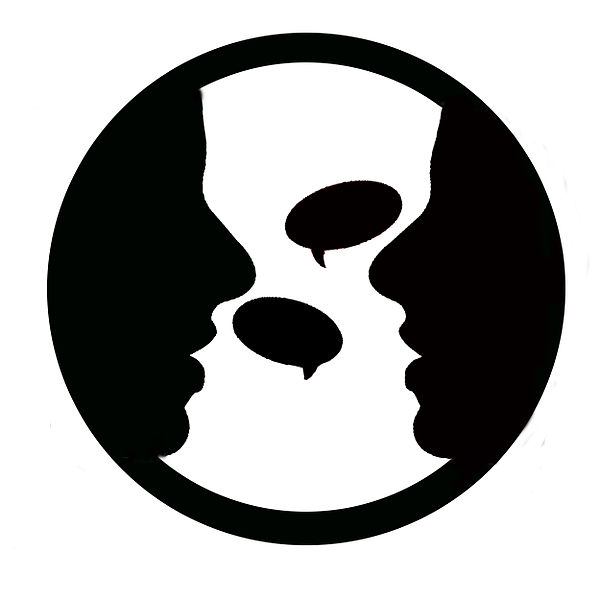 “Two-people-talking-logo”, από Schasteen διαθέσιμο ως κοινό κτήμα
6
Σπουδαιότητα της διαπροσωπικής επικοινωνίας
Μέσα από μελέτες σχετικά με το ‘‘πώς οι διευθυντές ξοδεύουν τον χρόνο τους’’, η Rosemary Stewart απέδειξε πως ο μέσος όρος που χρειάζεται για συζήτηση με κάποιο άλλο πρόσωπο είναι 32% των ωρών εργασίας, ενώ για συζήτηση με δύο ή και παραπάνω ανθρώπους είναι 34%. Παρόμοιες μελέτες πραγματοποίησε και ο Mintzberg, αποδίδοντας στην αφιέρωση στη διαπροσωπική επικοινωνία ένα μέσο όρο 78% των ωρών εργασίας και 67% των εργάσιμων δραστηριοτήτων. 
Στον εργασιακό χώρο ξεχωρίζουν τρία βασικά πλέγματα διαπροσωπικών σχέσεων:
Σχέσεις με συναδέλφους ή την υπόλοιπη ομάδα,
Σχέσεις με προϊσταμένους,
Σχέσεις με υφισταμένους.
7
Διαπροσωπική επικοινωνία και εργασιακός χώρος
Οι διαπροσωπικές σχέσεις είναι περίπλοκες και εύκολα κλονίζονται όταν σε αυτές επιδρά η προκατάληψη γύρω από την έννοια της συμπάθειας. 
Στον εργασιακό χώρο βρίσκουν πλήρη εφαρμογή τα κοινωνικά και σεξιστικά στερεότυπα και οι κοινωνικές νόρμες.
Κλασικό μοτίβο στα εργασιακά περιβάλλοντα είναι το φαινόμενο της σεξουαλικής παρενόχλησης δηλαδή της εκδήλωσης κάθε μορφής ανεπιθύμητης λεκτικής, μη λεκτικής ή σωματικής συμπεριφοράς σεξουαλικού χαρακτήρα καθώς χρησιμοποιείται η εξουσία του ανδρικού φύλου με ποικίλους τρόπους.
8
Διαπροσωπικές ανάγκες(1 από 2)
Ανάγκη του να ανήκεις κάπου :
Πρώτη κατηγορία :  οι απόλυτα ‘‘ομαδικοί άνθρωποι’’ οι οποίοι έχουν ανάγκη από συντροφιά,
Δεύτερη κατηγορία : ‘‘μοναχικοί άνθρωποι’’ που αρκούνται στο να είναι μόνοι τους,
Τρίτη κατηγορία : αυτοί που κρατούν μια ισορροπία στις κοινωνικές τους σχέσεις, διατηρώντας και την ιδιωτική τους ζωή.
Aνάγκη για επιτυχία
Aνάγκη του ανθρώπου για έλεγχο
9
Διαπροσωπικές ανάγκες(2 από 2)
Ανάγκη του ανθρώπου για στοργή : Αυτή η ανάγκη αφορά τον άνθρωπο ως άτομο ξεχωριστά. Υπάρχουν οι άνθρωποι που επιθυμούν στενές διαπροσωπικές σχέσεις και αυτοί που απορρίπτουν τις στενές φιλίες. Ειδικότερα οι ανάγκη για στοργή στον εργασιακό χώρο δηλώνει την ανάγκη του εργαζομένου για αποδοχή και κατανόηση από τους άλλους.
10
Εμπιστοσύνη διαπροσωπικών σχέσεων
Η εμπιστοσύνη είναι κύριος παράγοντας συντονισμού μιας ομάδας, ειδικότερα όταν ένα άτομο χαίρει της εμπιστοσύνης των υπολοίπων μελών της, ο ίδιος γίνεται πιο μεταδοτικός και η συνεργασία πιο επιτυχημένη, ενώ δημιουργείται νέα γνώση.  (Chung and Jackson) 
Στρατηγικές προσέγγισης ελαχιστοποίησης των κινδύνων:
Σεβασμός και επαγγελματισμός , ισορροπία ανάμεσα στον χρόνο     επικοινωνίας,
Κατανόηση απόψεων και συναισθημάτων του συνομιλητή,
Ελεύθερη έκφραση, 
Προθυμία συνεργασίας,
Αναζήτηση κοινών θεμάτων προς συζήτηση,
Μη βιαστικά συμπεράσματα για τα θέματα του ομιλητή,
Επίλυση αντιπαραθέσεων βήμα με την χρήση επανατοποθετήσεων και συζήτηση των θεμάτων σε διάφορα επίπεδα.
11
Βελτίωση επικοινωνίας στον εργασιακό χώρο
Οι άνθρωποι συνδέουν τον χώρο εργασίας τους πολύ συχνά με τον χώρο της κοινωνικοποίησης τους. 
Ο βασικός προβληματισμός του εργαζομένου είναι οι διαπροσωπικές σχέσεις τις οποίες θα αναπτύξει στην εργασία του με την συνύπαρξη της επικοινωνίας και του σεβασμού. 
Υπάρχουν τρόποι για να γίνει ομάδα περισσότερο αποτελεσματική με βάση την επικοινωνία των μελών της.
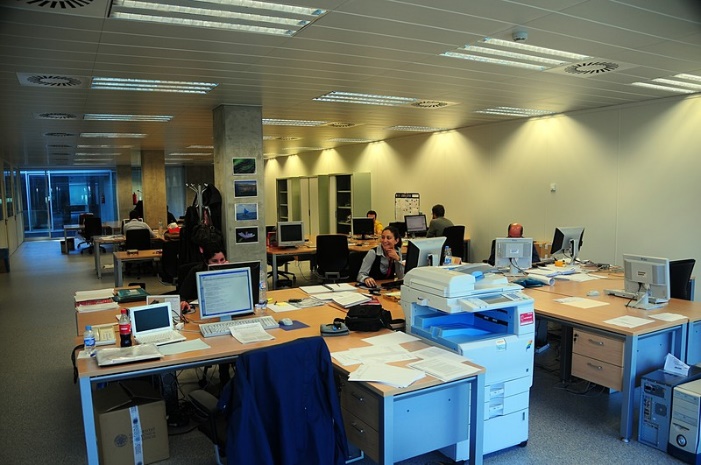 “Bea(1)'s office - sort of through the looking glass”, από  C. Frank Starmer  διαθέσιμο με άδεια CC BY-NC-SA 3.0
12
Εργαζόμενοι και ιδιωτικότητα
Η παραβίαση αυτή στον τομέα της εργασίας δεν θεωρείται κάτι καινούργιο εφόσον σε ορισμένες περιπτώσεις είναι αναγκαία για τον έλεγχο της αποδοτικότητας του εργαζομένου.
Η ανάπτυξη της τεχνολογίας και των μέσων επικοινωνίας είναι ο κυριότερος λόγος για τον οποίο το φαινόμενο παρακολούθησης της ιδιωτικής ζωής των εργαζομένων εμφανίζεται όλο και πιο συχνά. 
Με την δημιουργία νέων τεχνολογικών συσκευών έχουν εμφανιστεί και καινούργια επαγγέλματα
Αυτός ο τρόπος εργασίας έρχεται σε αντίθεση με το παραδοσιακό πρότυπο εργασίας όπου ο εργαζόμενος διέθετε ελάχιστο ελεύθερο χρόνο να αφιερώσει στην ικανοποίηση των δικών του αναγκών.
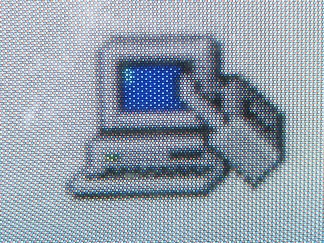 “computer lock”, από  Divine Harvester  διαθέσιμο με άδεια CC BY-NC-SA 2.0
13
Αρχή Προστασίας Δεδομένων Προσωπικού Χαρακτήρα
Έχει αναλάβει να εξαλείψει την πρόσβαση του εργοδότη στην ιδιωτική ζωή του εργαζομένου.
 Ο έλεγχος που ασκείται πάνω σε έναν εργαζόμενο θα πρέπει να περιορίζεται στην καθαρά εργασιακή συμπεριφορά του εργαζομένου.
Οι εργοδότες επωφελήθηκαν σε θέματα ασφάλειας και χρημάτων ενώ οι εργαζόμενοι διατήρησαν την αξιοπρέπεια τους και την προσωπικότητα τους.
Θεωρεί παράνομη την καταγραφή των διαδικτυακών επισκέψεων και των ηλεκτρονικών συνομιλιών μεταξύ των εργαζομένων.
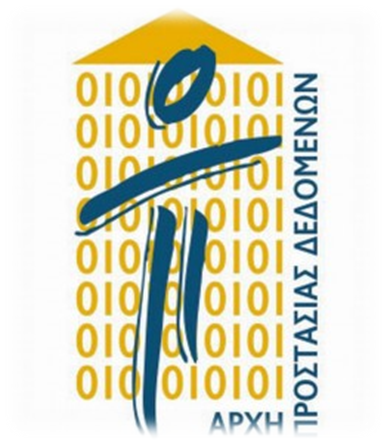 14
Αποδοτικότητα σε μια τουριστική επιχείρηση
Δεν θα μπορούσε να λειτουργήσει η τουριστική επιχείρηση καθώς οι υπηρεσίες που παράγονται από την επικοινωνία βασίζονται στις ανθρώπινες σχέσεις που δημιουργούνται μεταξύ του πελάτη που εξυπηρετείται και τον εργαζομένων της επιχείρησης. 
Η επικοινωνία σε μια τουριστική επιχείρηση είναι αυτή που καθορίζει τους κανόνες και τις πολιτικές οι οποίοι θα οδηγήσουν σε αύξηση της αποτελεσματικότητας της επιχείρησης, αν ακολουθηθούν σωστά από τα άτομα που συμμετέχουν στην επικοινωνία.
Ο μόνος τρόπος βελτίωσης και ανάδειξης ενός υπαλλήλου μιας τουριστικής επιχείρησης είναι μέσω της μεθόδου της επικοινωνίας.
15
Τέλος Ενότητας
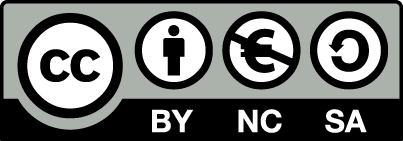 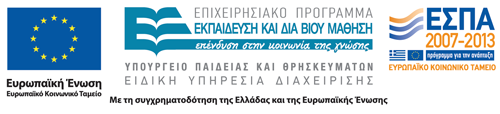 Σημειώματα
Σημείωμα Αναφοράς
Copyright Τεχνολογικό Εκπαιδευτικό Ίδρυμα Αθήνας, Βασιλική Κατσώνη 2014. Βασιλική Κατσώνη. «Επιχειρηματικότητα και Συστήματα Επικοινωνίας Τουριστικών Επιχειρήσεων. Ενότητα 2: Η Έννοια της Επικοινωνίας (β’ μέρος)». Έκδοση: 1.0. Αθήνα 2014. Διαθέσιμο από τη δικτυακή διεύθυνση: ocp.teiath.gr.
Σημείωμα Αδειοδότησης
Το παρόν υλικό διατίθεται με τους όρους της άδειας χρήσης Creative Commons Αναφορά, Μη Εμπορική Χρήση Παρόμοια Διανομή 4.0 [1] ή μεταγενέστερη, Διεθνής Έκδοση.   Εξαιρούνται τα αυτοτελή έργα τρίτων π.χ. φωτογραφίες, διαγράμματα κ.λ.π., τα οποία εμπεριέχονται σε αυτό. Οι όροι χρήσης των έργων τρίτων επεξηγούνται στη διαφάνεια  «Επεξήγηση όρων χρήσης έργων τρίτων». 
Τα έργα για τα οποία έχει ζητηθεί άδεια  αναφέρονται στο «Σημείωμα  Χρήσης Έργων Τρίτων».
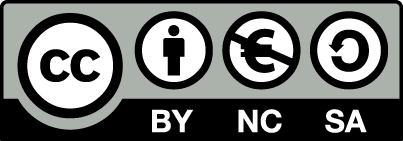 [1] http://creativecommons.org/licenses/by-nc-sa/4.0/ 
Ως Μη Εμπορική ορίζεται η χρήση:
που δεν περιλαμβάνει άμεσο ή έμμεσο οικονομικό όφελος από την χρήση του έργου, για το διανομέα του έργου και αδειοδόχο
που δεν περιλαμβάνει οικονομική συναλλαγή ως προϋπόθεση για τη χρήση ή πρόσβαση στο έργο
που δεν προσπορίζει στο διανομέα του έργου και αδειοδόχο έμμεσο οικονομικό όφελος (π.χ. διαφημίσεις) από την προβολή του έργου σε διαδικτυακό τόπο
Ο δικαιούχος μπορεί να παρέχει στον αδειοδόχο ξεχωριστή άδεια να χρησιμοποιεί το έργο για εμπορική χρήση, εφόσον αυτό του ζητηθεί.
Επεξήγηση όρων χρήσης έργων τρίτων
Δεν επιτρέπεται η επαναχρησιμοποίηση του έργου, παρά μόνο εάν ζητηθεί εκ νέου άδεια από το δημιουργό.
©
διαθέσιμο με άδεια CC-BY
Επιτρέπεται η επαναχρησιμοποίηση του έργου και η δημιουργία παραγώγων αυτού με απλή αναφορά του δημιουργού.
διαθέσιμο με άδεια CC-BY-SA
Επιτρέπεται η επαναχρησιμοποίηση του έργου με αναφορά του δημιουργού, και διάθεση του έργου ή του παράγωγου αυτού με την ίδια άδεια.
διαθέσιμο με άδεια CC-BY-ND
Επιτρέπεται η επαναχρησιμοποίηση του έργου με αναφορά του δημιουργού. 
Δεν επιτρέπεται η δημιουργία παραγώγων του έργου.
διαθέσιμο με άδεια CC-BY-NC
Επιτρέπεται η επαναχρησιμοποίηση του έργου με αναφορά του δημιουργού. 
Δεν επιτρέπεται η εμπορική χρήση του έργου.
Επιτρέπεται η επαναχρησιμοποίηση του έργου με αναφορά του δημιουργού
και διάθεση του έργου ή του παράγωγου αυτού με την ίδια άδεια.
Δεν επιτρέπεται η εμπορική χρήση του έργου.
διαθέσιμο με άδεια CC-BY-NC-SA
διαθέσιμο με άδεια CC-BY-NC-ND
Επιτρέπεται η επαναχρησιμοποίηση του έργου με αναφορά του δημιουργού.
Δεν επιτρέπεται η εμπορική χρήση του έργου και η δημιουργία παραγώγων του.
διαθέσιμο με άδεια 
CC0 Public Domain
Επιτρέπεται η επαναχρησιμοποίηση του έργου, η δημιουργία παραγώγων αυτού και η εμπορική του χρήση, χωρίς αναφορά του δημιουργού.
Επιτρέπεται η επαναχρησιμοποίηση του έργου, η δημιουργία παραγώγων αυτού και η εμπορική του χρήση, χωρίς αναφορά του δημιουργού.
διαθέσιμο ως κοινό κτήμα
χωρίς σήμανση
Συνήθως δεν επιτρέπεται η επαναχρησιμοποίηση του έργου.
Διατήρηση Σημειωμάτων
Οποιαδήποτε αναπαραγωγή ή διασκευή του υλικού θα πρέπει να συμπεριλαμβάνει:
το Σημείωμα Αναφοράς
το Σημείωμα Αδειοδότησης
τη δήλωση Διατήρησης Σημειωμάτων
το Σημείωμα Χρήσης Έργων Τρίτων (εφόσον υπάρχει)
μαζί με τους συνοδευόμενους υπερσυνδέσμους.
Χρηματοδότηση
Το παρόν εκπαιδευτικό υλικό έχει αναπτυχθεί στo πλαίσιo του εκπαιδευτικού έργου του διδάσκοντα.
Το έργο «Ανοικτά Ακαδημαϊκά Μαθήματα στο ΤΕΙ Αθήνας» έχει χρηματοδοτήσει μόνο την αναδιαμόρφωση του εκπαιδευτικού υλικού. 
Το έργο υλοποιείται στο πλαίσιο του Επιχειρησιακού Προγράμματος «Εκπαίδευση και Δια Βίου Μάθηση» και συγχρηματοδοτείται από την Ευρωπαϊκή Ένωση (Ευρωπαϊκό Κοινωνικό Ταμείο) και από εθνικούς πόρους.
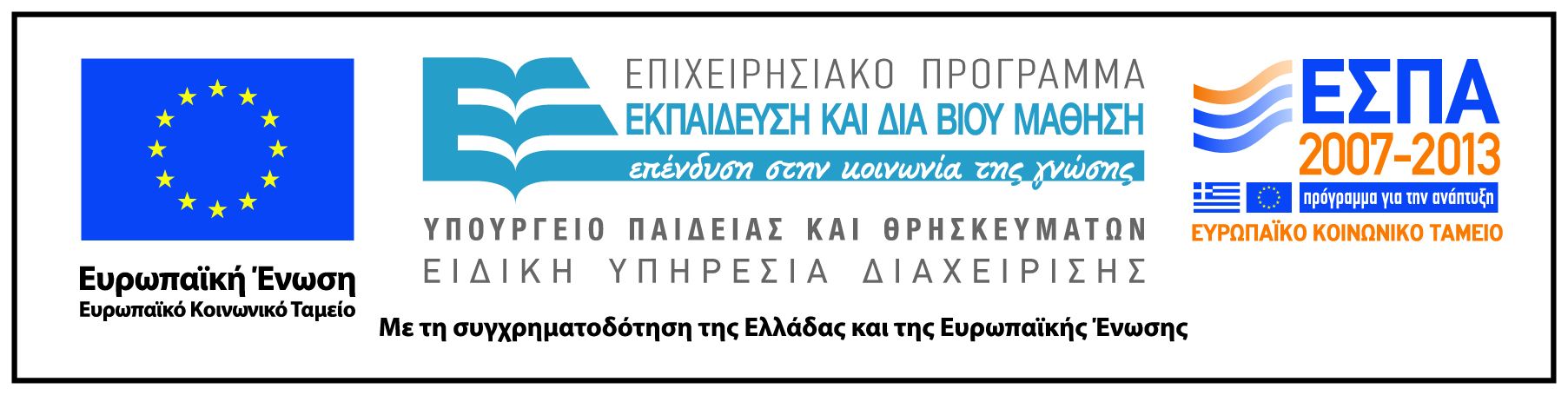